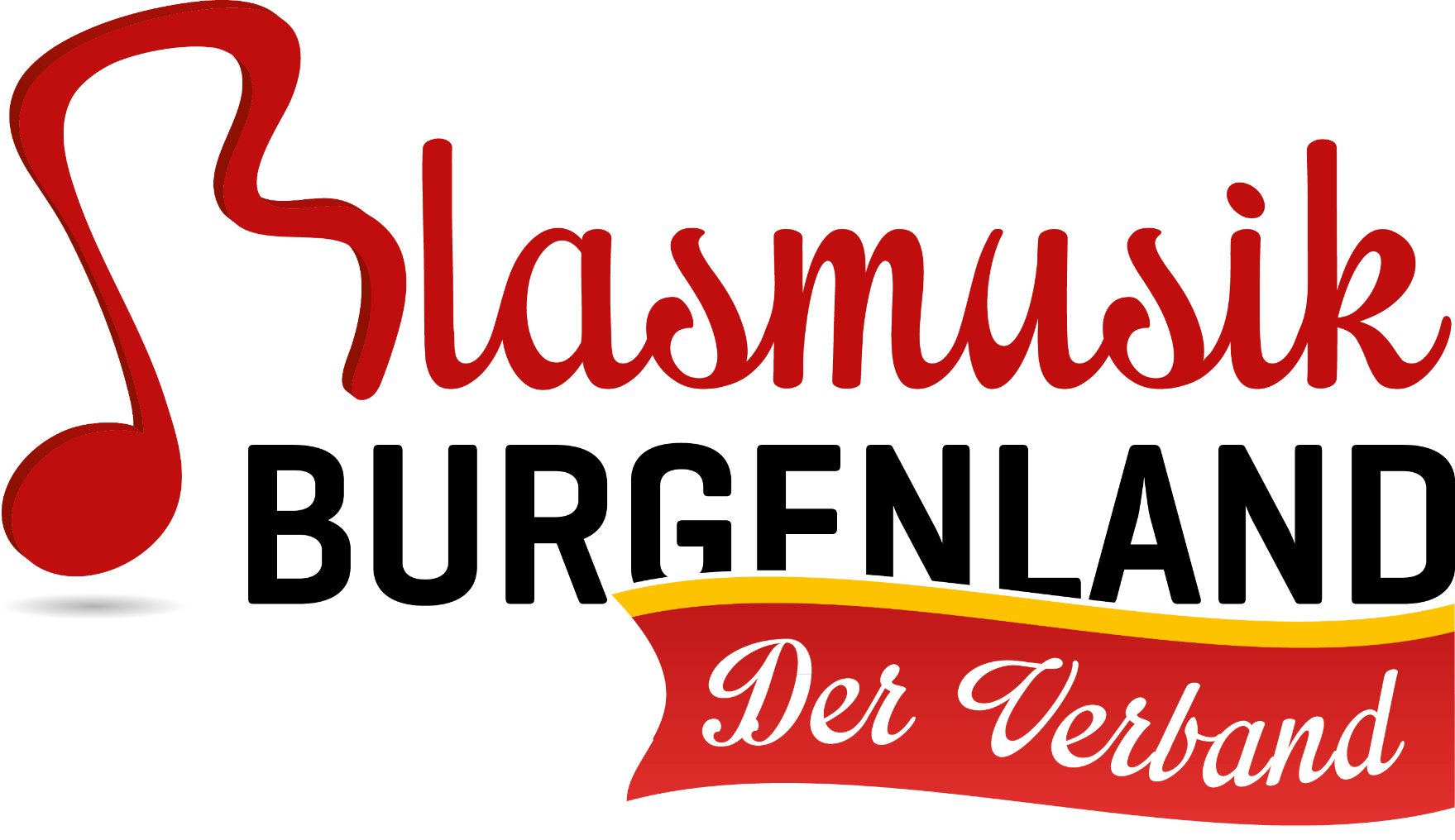 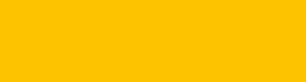 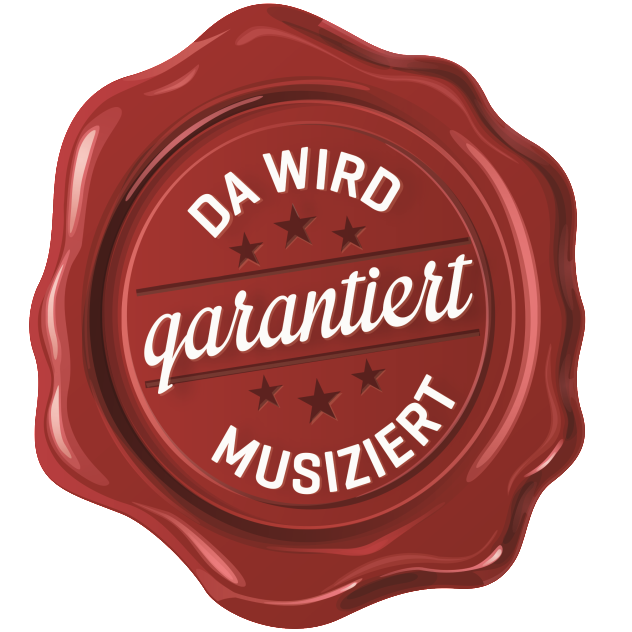 Inhalte und Bilder zur Verfügung gestellt vom Blasmusikverband Steiermark
Stabführerausbildung
2. Einheit
09 03 2015
Stabführerausbildung
2. Einheit

Wiederholung
Marschaufstellung
Trageweise der Instrumente
An- und Absetzen der Instrumente
Marschtempi
Stabführung beim Einschlagen
Kurzes Einschlagen

Hilfsmittel: Buch und DVD Musik in Bewegung, DVD Bundeswettbewerb, Schlagzeuger,
                     diverse Instrumente
2. Einheit
3
Stabführerausbildung
Wiederholung

Handhabung Tambourstab
Ruht-Stellung, Grundstellung
Taktieren, Umdrehen
Rapportstellung, Defilierung 
Schwenkung, 
Abfallen/Aufmarschieren, 
Breite/enge Formation 
Kommandos
Antreten / Abtreten / Wendungen
2. Einheit
4
Stabführerausbildung
Marschaufstellung

Die Reihen stehen etwa (Körpermitte zu Körpermitte) mit ca. 1 m Abstand nebeneinander
Der Tiefenabstand zwischen den Linien soll ca. 1,30 m betragen
Empfehlung: Ausrichtung nach Schuhe - Fersen (STMK - Zehen)
1. Linie          ca. 4 m bzw. 6 Schritte davor der Stbf
Danach Kplm und Marketenderinnen eintreten
Mitgeführte Fahnen         ca. 6 m bzw. 9 Schritte vor dem Stbf
2. Einheit
5
Stabführerausbildung
Marschaufstellung

Bei mehreren kl. Trommeln können diese auch in der vorletzten Linie marschieren
Dirigiert der Kplm in der Marschaufstellung, so tritt er an die Stelle des Stbf
Der Stbf ordnet sich am rechten Flügel der Kapelle ein
Marschiert eine Oboe mit, ist diese an der Stelle der Es-Klarinette zu positionieren
Tuba mit Schlagzeug in einer Linie ist erlaubt, ist aber aus praktischen Gründen nach Möglichkeit zu vermeiden
2. Einheit
6
Stabführerausbildung
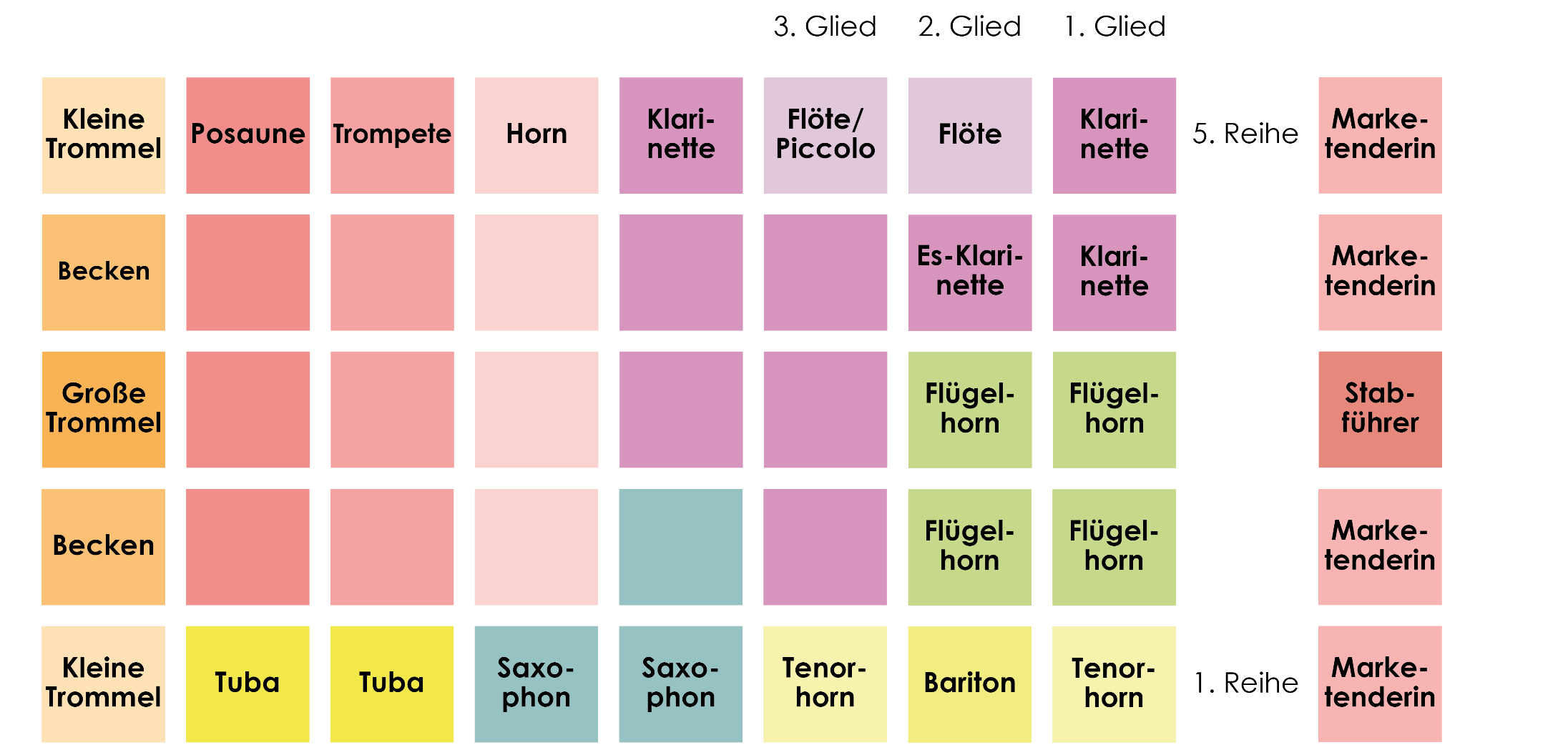 3. Linie     2. Linie     1. Linie
2. Einheit
7
Stabführerausbildung
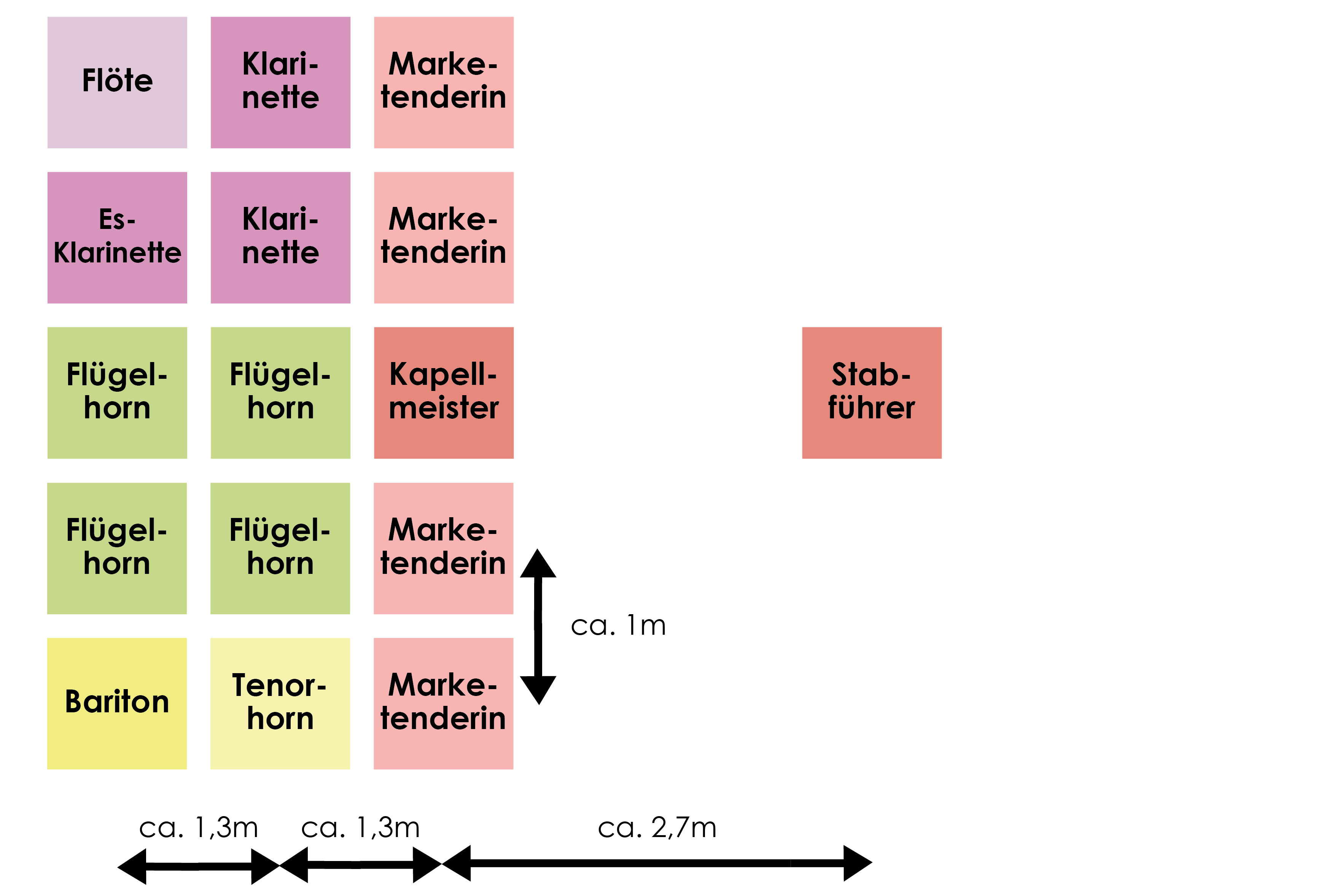 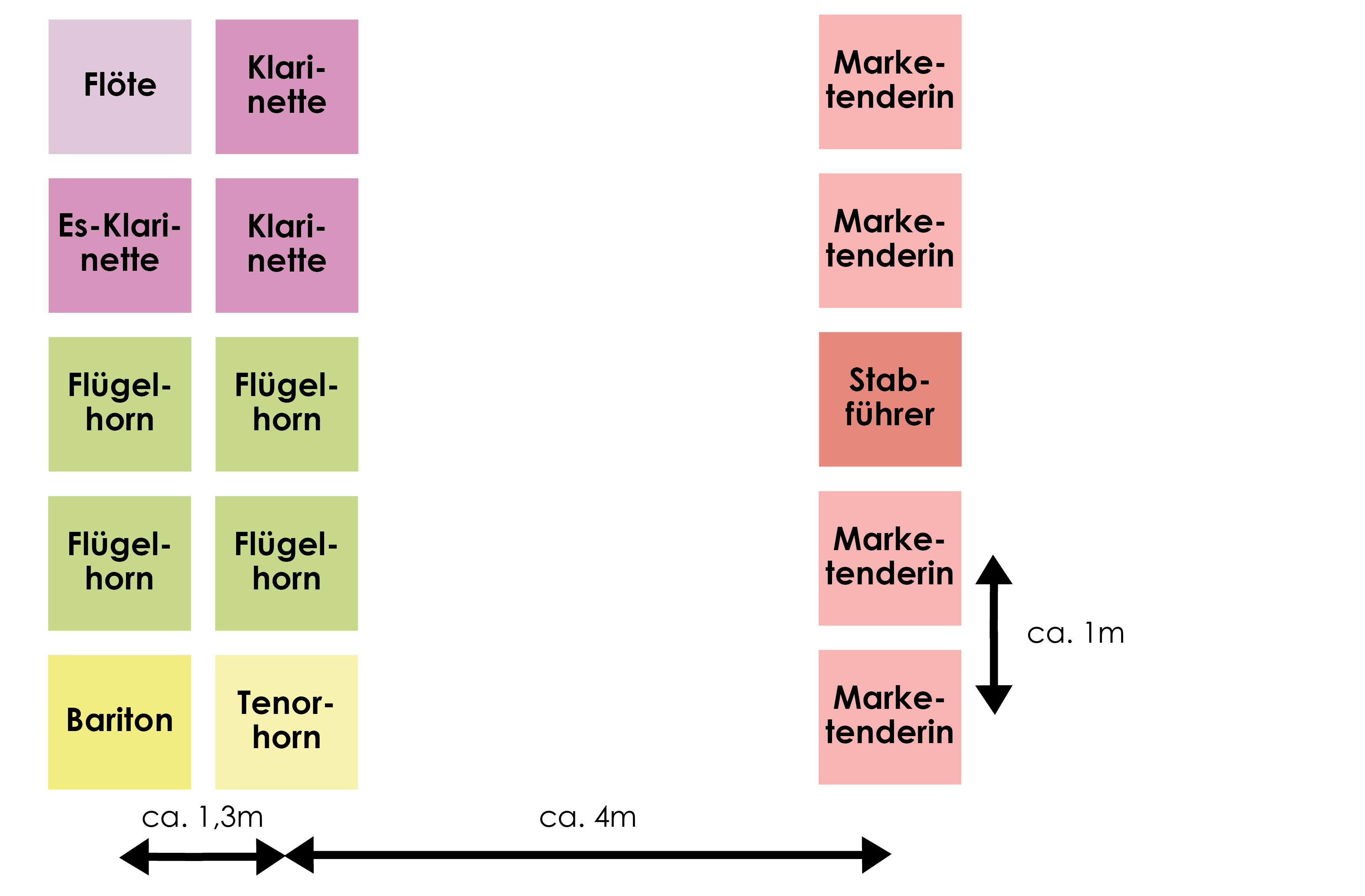 - 4 Schritte -
- 6 Schritte -
2. Einheit
8
Stabführerausbildung
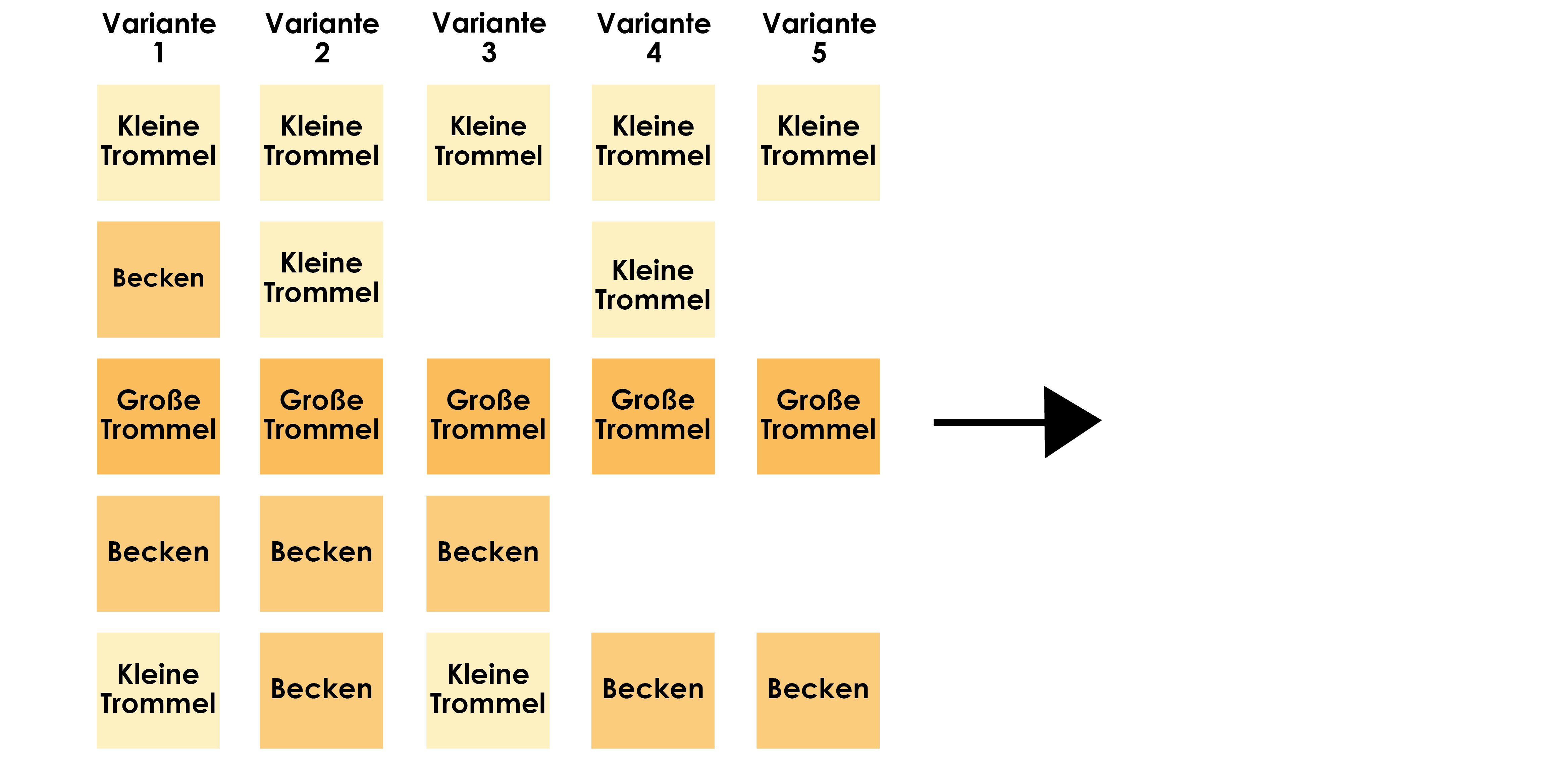 2. Einheit
9
Stabführerausbildung
Trageweise der Instrumente

Trageweise in Grundstellung/Spielstellung
Mit Schnüren/Gurte  (keine Mischung)
Ohne Schnüre
Ansetzen der Instrumente
Tempo 1   9. Zählzeit, 5. Takt
Tempo 2   11. Zählzeit, 6. Takt
Tempo 3   13. Zählzeit, 7. Takt
2. Einheit
10
Stabführerausbildung
Trageweise der Instrumente

Absetzen der Instrumente
Endet der Marsch auf der „zwei“ , wird im nächsten Takt auf  „eins“ mit dem Absetzen (Tempo 1 bzw. umdrehen des Stabes) begonnen
Endet der Marsch auf „eins“, (Zählzeit  „zwei“ leer) wird im nächsten Takt auf  „eins“ mit dem Absetzen (Tempo 1 bzw. umdrehen des Stabes) begonnen
Beim vorzeitigen Beenden (Abreißen) des Marsches (Zählzeit  „zwei“ leer) wird im nächsten Takt auf  „eins“ mit dem Absetzen (Tempo 1 bzw. umdrehen des Stabes) begonnen
2. Einheit
11
Stabführerausbildung
Marschtempi

Standardmärsche: 106 bis 114 Schläge/Schritte in der Minute
Trauermärsche: 60 bis 64 Schläge/Schritte in der Minute
Prozessionsmärsche: 72 bis 76 Schläge/Schritte in der Minute
2. Einheit
12
Stabführerausbildung
Stabführung beim Einschlagen

Tambourstab hochstoßen
Spielstellung der kl. Trommel, zwei Takte oben
Beim abmarschieren nimmt der kl. Trommler mit dem Ankündigungskommando „Im Schritt“ die Spielstellung ein
Einschlagen, ruckartige Abwärtsbewegung des Tambourstabes
Takte 2 und 3 bleibt der Stab ruhig vor der Körpermitte
4. Takt auf „eins“ Stab mit ausgestrecktem Arm auf die rechte Seite
2. Einheit
13
Stabführerausbildung
Stabführung beim Einschlagen

5 Takt, auf „eins“ den Tambourstab mit einer Schleife nach innen
Vorbringen der Instrumente, gr. Schlagzeug Spielstellung
6. Takt, (Aviso) auf „eins“ ruckartiges Schwenken des Tambourstabes nach links und auf „zwei“ nach rechts
Einnehmen der Griffstellung
7. Takt, Hochstoßen des Tambourstabes
Ansetzen der Instrumente, gr. Schlagzeug setzt ein
2. Einheit
14
Stabführerausbildung
Stabführung beim Einschlagen

8. Takt, der Tambourstab bleibt in der Position
9. Takt, mit einer Schleife ruckartige Abwärtsbewegung
Spiel setzt ein
2. Einheit
15
Stabführerausbildung
Einschlagen und Ansetzen der Instrumente
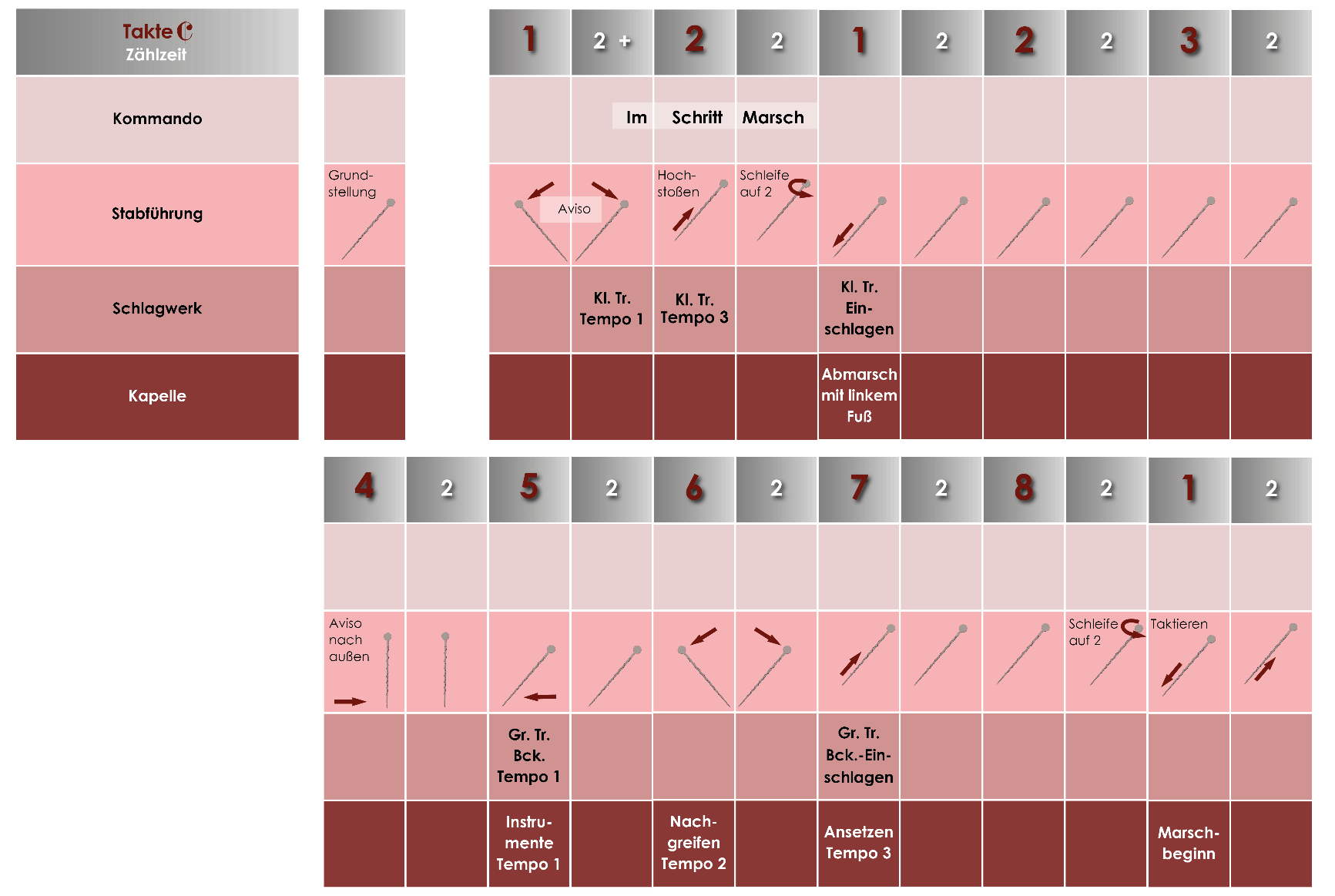 2. Einheit
16
Stabführerausbildung
Kurzes Einschlagen

Showprogramme, Begrüßung (Gegenspiel), Trauer- und Prozessionsmärsche (ohne Becken):
1. Takt, auf „eins“ Instrumente vorbringen
2. Takt, auf „eins“ Griffstellung
3. Takt, auf „eins“ Spielstellung, gr. Schlagzeug setzt ein
4. Takt, Tambourstab bleibt oben
5. Takt, Tambourstab nach unten, Spiel setzt ein
2. Einheit
17
Stabführerausbildung
Kurzes Einschlagen
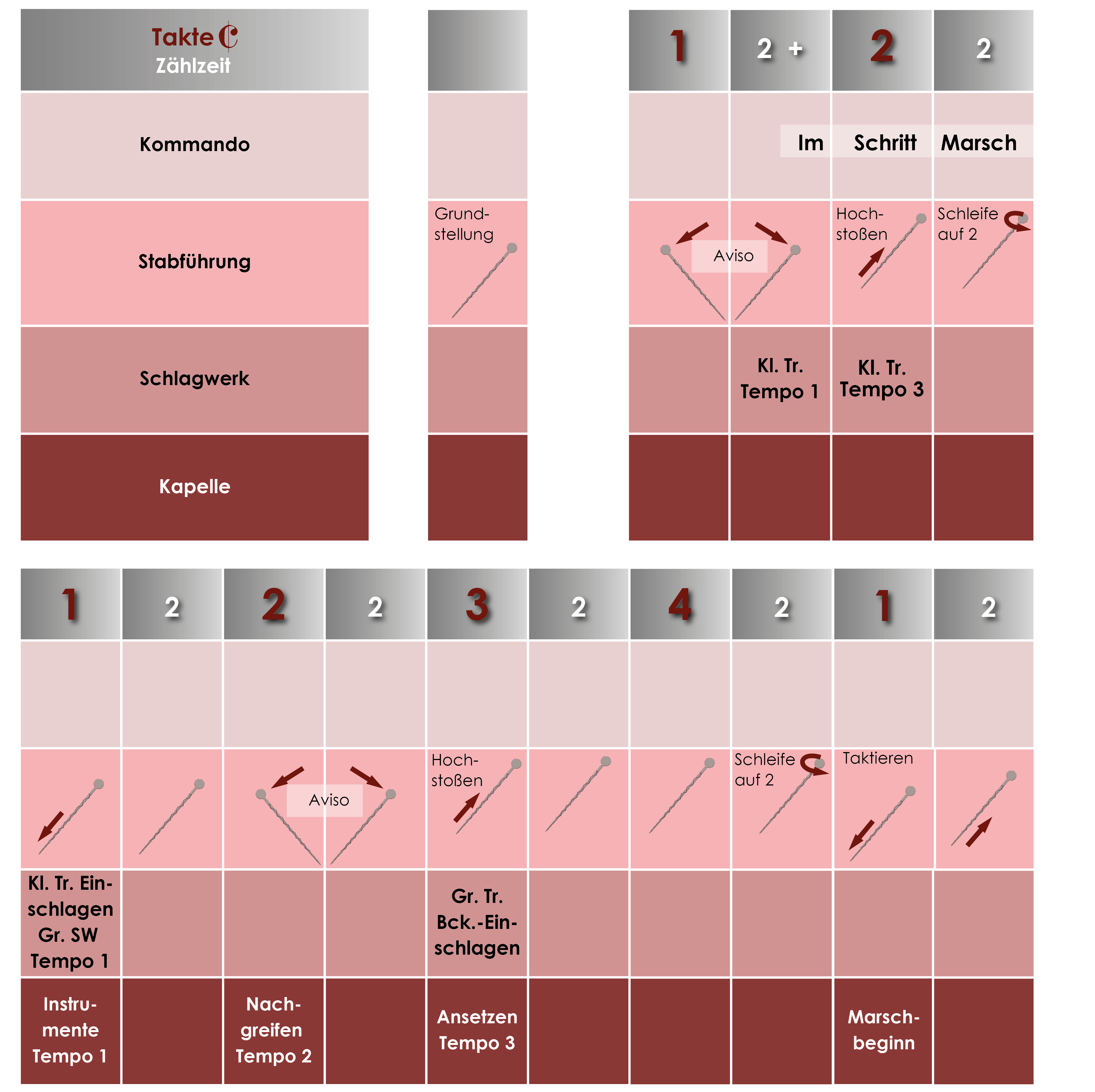 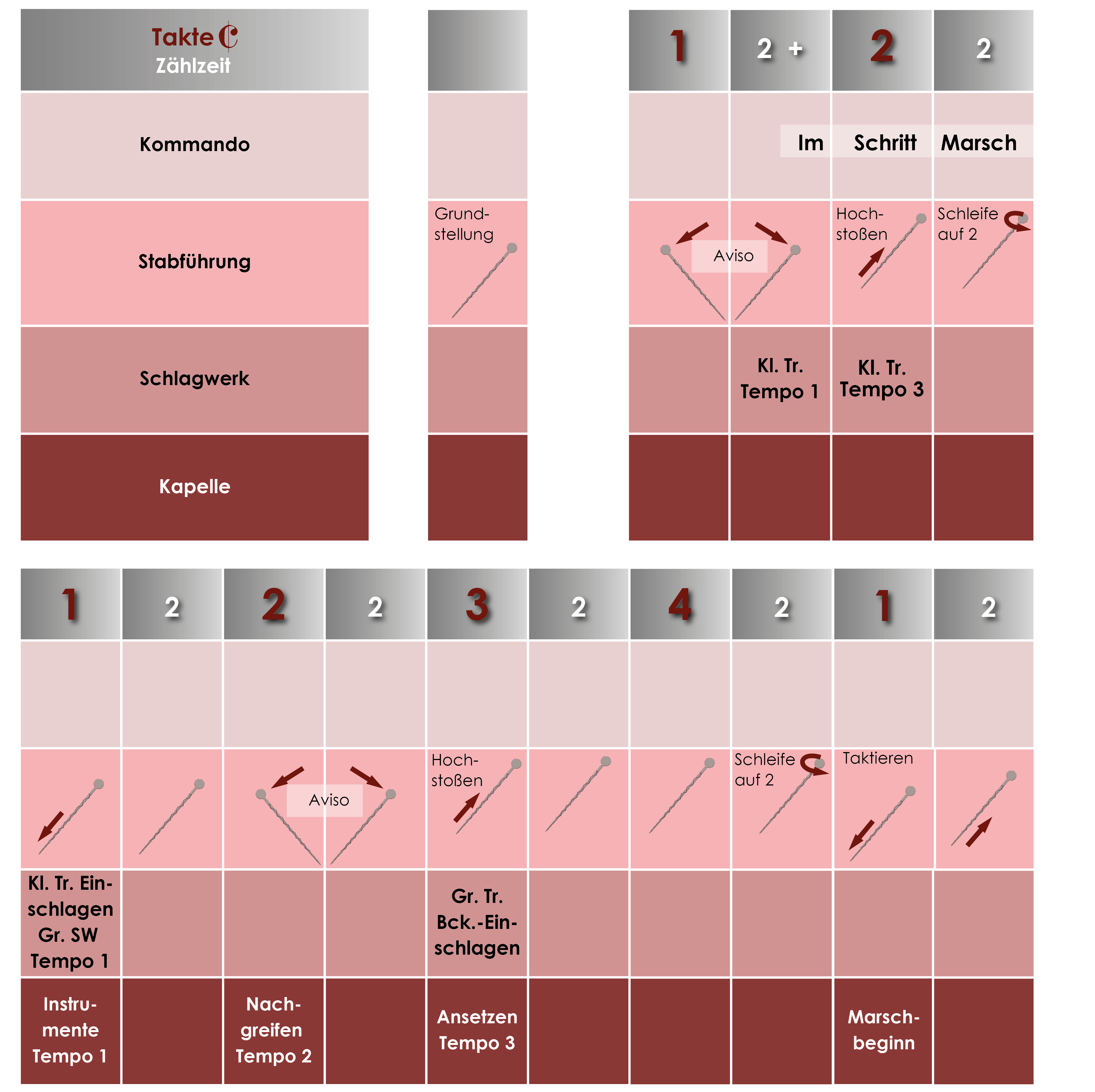 2. Einheit
18